Химия
8
класс
Начальные химические понятия и законы
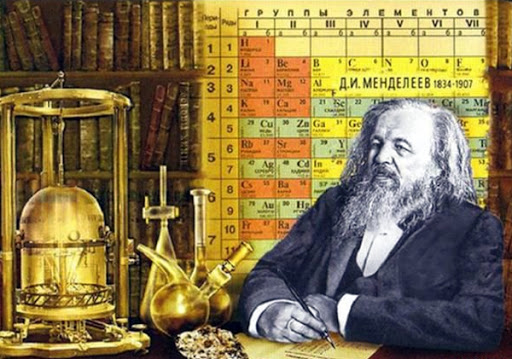 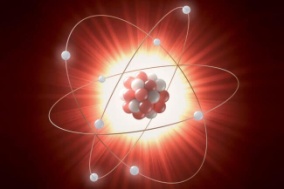 Основные понятия и законы
1. Что изучает химия?
Химия – это наука о веществах, 
их свойствах и превращениях
веществ.
[Speaker Notes: Пытались взаимосвязьвеществ]
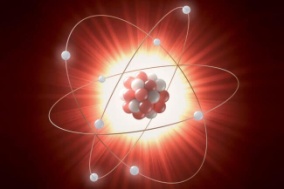 Основные понятия и законы
2.  Что называют атомом и молекулой?
Атом – электронейтральная система
взаимодействующих элементарных  частиц. Обозначает - «неделимый».
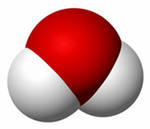 Молекула  -   наименьшая 
частица  вещества, обладающая
 всеми его свойствами.
[Speaker Notes: Пытались взаимосвязьвеществ]
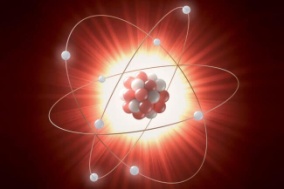 Основные понятия и законы
2.  Что такое химический элемент?
Химический элемент – это совокупность атомов с одинаковым зарядом ядра.
   Вещества, образованные одним химическим элементом, называют простыми. Один и тот же химический элемент может образовывать несколько простых веществ. Это явление называют аллотропией, а различные простые вещества, образованные одним элементом, - аллотропными видоизменениями, или аллотропными модификациями.
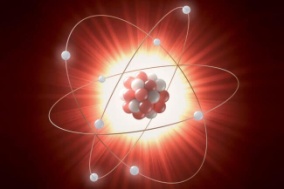 Основные понятия и законы
Относительная атомная масса ( ) химического элемента – это величина, показывающая отношение средней массы атома природной изотопной смеси элемента к 1/12 массы атома углерода        :
		Единая углеродная атомная единица массы (а. е. м.) равна:
1 а. е. м. =                                                           г
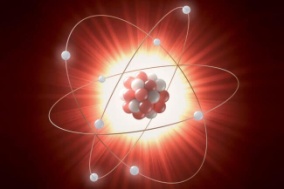 Основные понятия и законы
Относительная атомная масса – одна из основных характеристик химического элемента.

   Относительная молекулярная масса (    ) равна сумме относительных атомных масс всех атомов, образующих молекулу вещества.
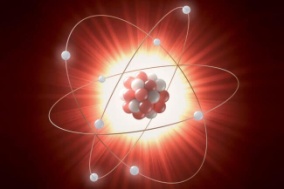 Основные понятия и законы
H2SO4
M(H2  SO4) = 1 • 2 + 32 +16-4 = 98 г/моль.

M(H2SO4) = 98 г/моль.
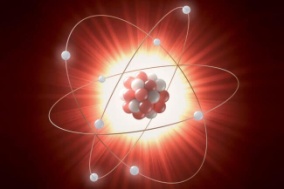 Валентность
Свойство атомов элемента присоединять определенное число атомов другого элемента называется валентностью.
   В качестве единицы измерения валентности принята валентность водорода.
   Валентность атома водорода равна единице.
   Атом кислорода всегда двухвалентен.
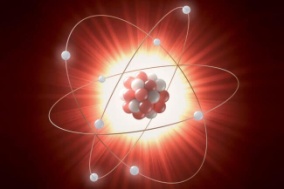 Валентность
Составьте формулу оксида фосфора (V), зная, что фосфор пятивалентен, кислород двухвалентен.
Решение: 1) запишем символы фосфора и кислорода — PO;
                                                                                                                                  V II
2)запишем валентности элементов римскими цифрами над их символами — PO 
3) определим самое малое общее делимое чисел, выражающих валентности, то есть пяти и двух. Оно равно десяти;
4) чтобы найти число атомов элементов в формуле, разделим общее делимое на валентности элементов: фосфор — 10 : 5 = 2; кислород — 10 : 2 = 5. 
5) Следовательно, в соединении фосфор представлен двумя, а кислород — пятью атомами;
6) запишем найденные числа атомов в индексе химических символов — P2O5.
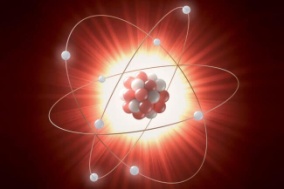 Количество вещества - моль
Количество вещества (n или v) характеризуют числом атомов, молекул или других формульных единиц данного вещества. 
	   В Международной системе СИ за единицу количества вещества принят моль.
	   Моль – это количество вещества, содержащее столько же формульных единиц, сколько атомов содержат 0,012 кг изотопа углерода
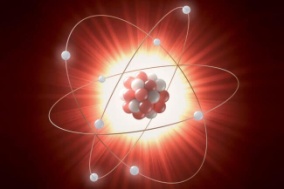 Количество вещества - моль
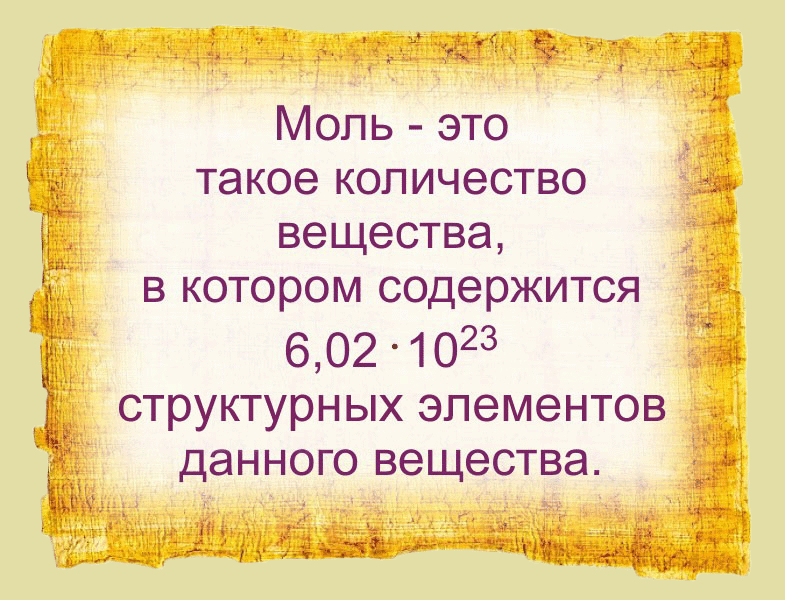 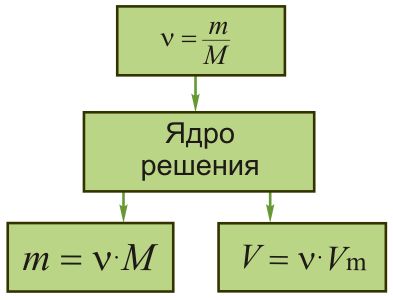 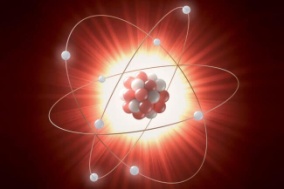 Количество вещества - моль
Массу одного моля называют молярной массой и обозначают буквой М:
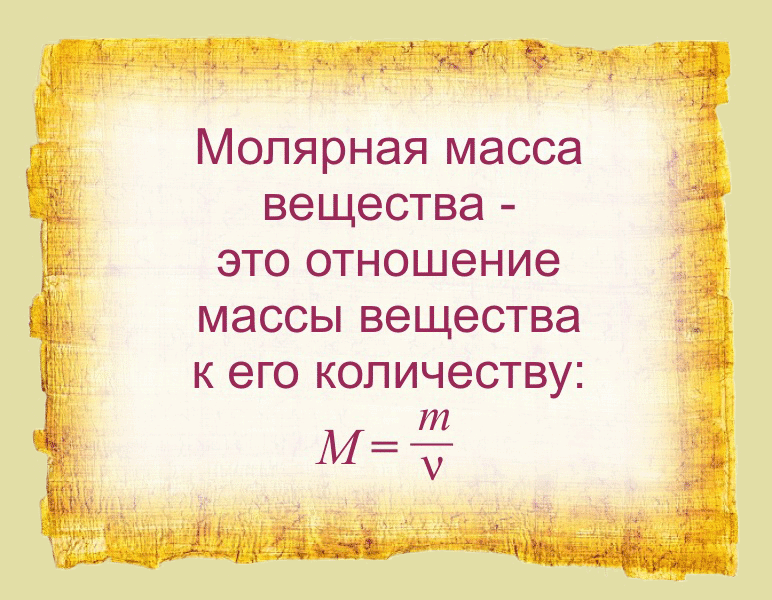 г/моль.
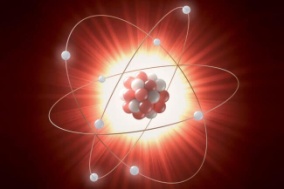 Закон Авогадро
Постоянная Авогадро (      ) – число атомов или молекул (или других формульных единиц), содержащихся в одном моле вещества; она всегда равна
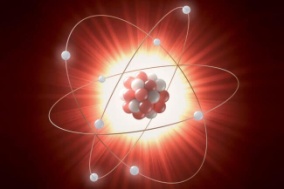 Закон Авогадро
Из закона Авогадро вытекают 2 следствия:
Один моль любого газа при одинаковых условиях занимает один и тот же объем. Этот объем, называемый молярным (  ), при нормальных условиях (давление     = 101325 Па и абсолютной температуре       = 273,15 К) равен 22,4 л:
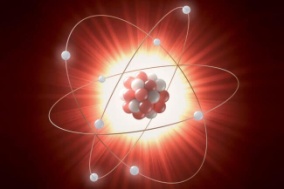 Закон Авогадро
Массы двух разных газов, занимающих одинаковый объем при одинаковых условиях, относятся между собой как их молярные массы

		Отношение масс двух газов, занимающих равный объем при одинаковых условиях, называют относительной плотностью одного газа по другому и обозначают буквой D.
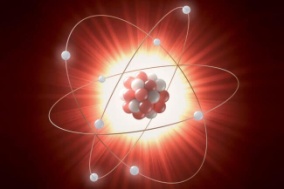 ЗАДАЧА № 1
Какое количество вещества содержится в 33 г оксида углерода (IV)?
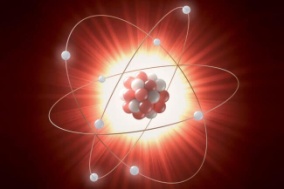 ЗАДАЧА № 1
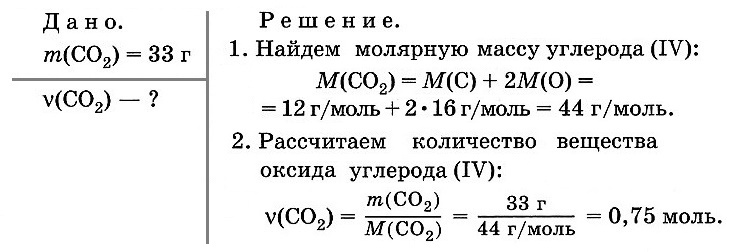 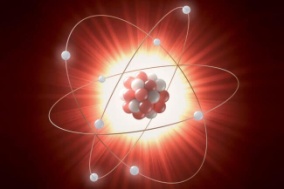 ЗАДАЧА № 2
Какое число молекул содержится в 2,5 моль кислорода?
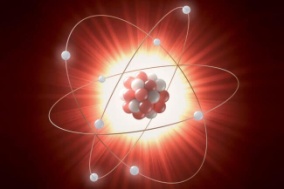 ЗАДАЧА № 2
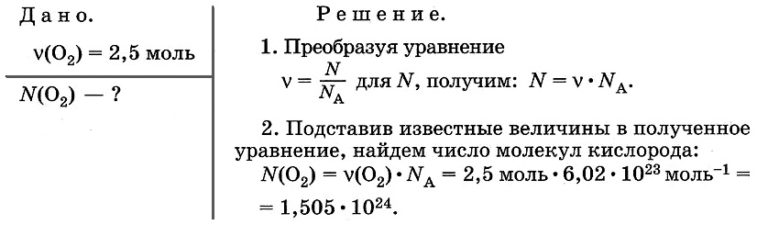 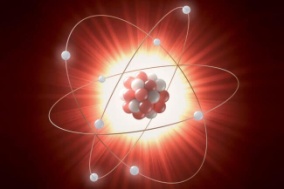 ЗАДАЧА № 3
Определите объем (н. у.), который займут 0,25 моль водорода.
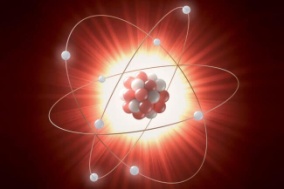 ЗАДАЧА № 3
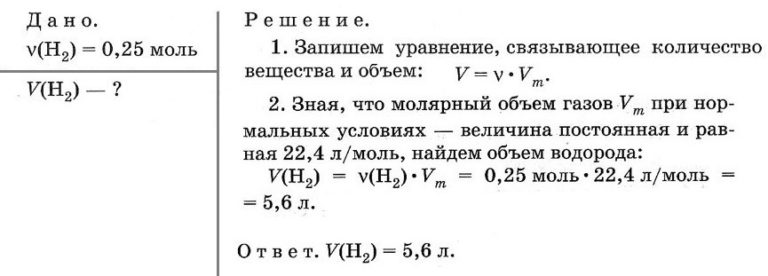 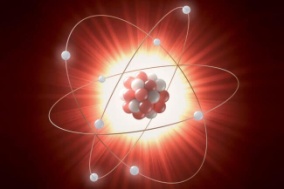 ЗАДАЧА № 4
Какую массу будет иметь порция оксида серы (IV), объем которой 13,44 л (н. у.)?
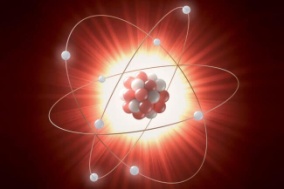 ЗАДАЧА № 4
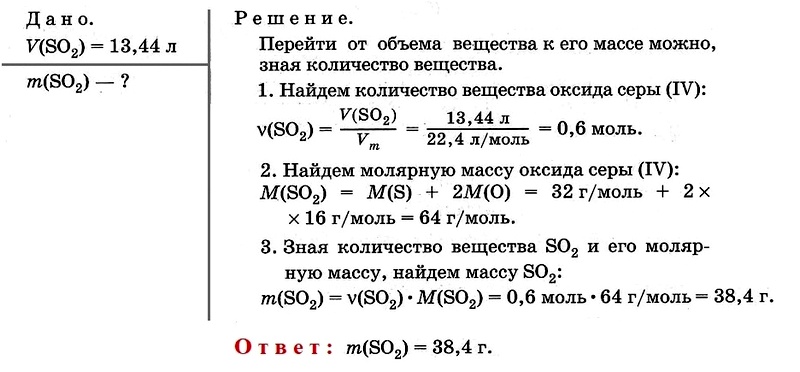 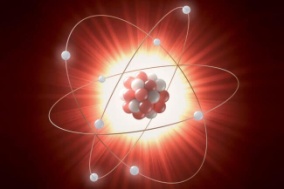 ЗАКРЕПЛЕНИЕ
1. Найдите относительные молекулярные массы веществ, состав которых описывается формулами:

2. Рассчитайте относительные молекулярные массы медного купороса                                     и кристаллической соды
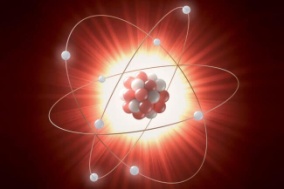 ЗАКРЕПЛЕНИЕ
Задание 1. Определить валентности элементов по формуле вещества:а) AlCl3 ;    б)  MgS ;    в)  SO3 ;    г)  N2O5
Задание 2. Составить формулы сложных веществ, состоящих из водорода и следующих химических элементов:а) азота (III) ;                                     в) кремния(IV) ;б) хлора (I) ;                                      г) серы (II)
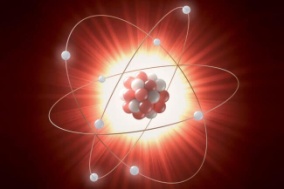 ЗАКРЕПЛЕНИЕ
Имеется 3 моль кислорода О2 при н.у. Определите массу кислорода, его объем, а также число имеющихся молекул кислорода.
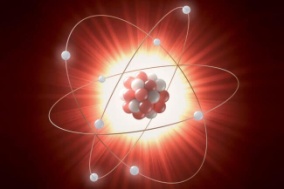 ЗАКРЕПЛЕНИЕ
O3 = 48
Ca3(PO4)2 = 310
Cu(OH)2 =  98
CuSO4*5H2O = 250 
Na2CO3*10H2O = 286
1. а) Al - III, Cl - Iб) Mg - II, S - IIв) S - VI, O - IIг) N - V, O - II2. а) NH3б) HClв) SiH4г) H2S
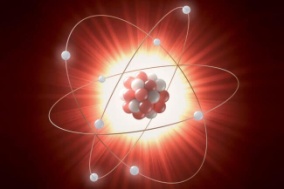 ЗАКРЕПЛЕНИЕ
Задача :  m = 96 г; V = 67.2 л; 
                 N(O2) = 1,81 • 1024
Задания
1. Прочитать § 1.
2. Ответить на вопросы 1-3